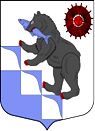 БЮДЖЕТ ДЛЯ ГРАЖДАНпо проекту бюджета муниципального образования  «Подпорожское городское поселение Подпорожского муниципального района Ленинградской области» на 2023 год и плановый период 2024 и 2025 годов
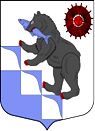 Административно – территориальное деление МО «Подпорожское городское поселение»
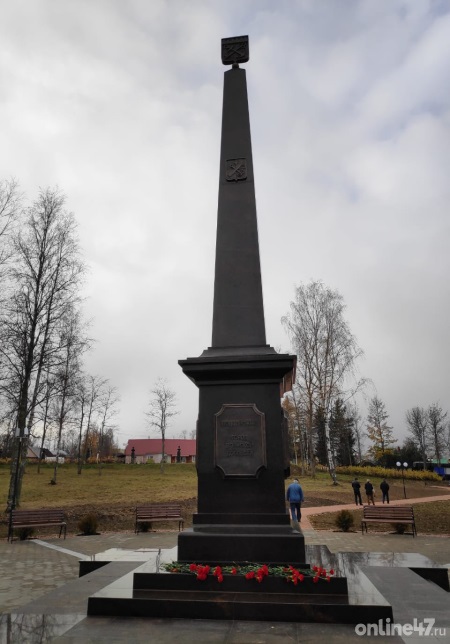 Перечень населенных пунктов, входящих в состав 
 			 МО  «Подпорожское городское поселение»:
Муниципальное образование «Подпорожское городское поселение» входит в состав Подпорожского муниципального района Ленинградской области.  
Административный центр поселения – г. Подпорожье. Поселение занимает территорию площадью 2055,65км2 (205565,4 га). 
28 июня 1956 – Рабочий поселок Подпорожье преобразован в город районного подчинения.
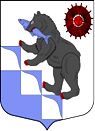 Численность населения по состоянию на 01.01.2022
МО «Подпорожское городское поселение» – 16 448 человек
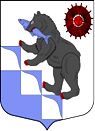 Основные понятия и термины
БЮДЖЕТ – форма образования и расходования денежных средств, предназначенных для финансового обеспечения задач и функций государства и местного самоуправленияДОХОДЫ БЮДЖЕТА - поступающие в бюджет денежные средства  (налоговые и неналоговые доходы, безвозмездные поступления ) РАСХОДЫ БЮДЖЕТА - выплачиваемые из бюджета денежные средстваДефицит бюджета - превышение расходов бюджета над его доходамиПРОФИЦИТ БЮДЖЕТА -  превышение доходов бюджета над его РАСХОДАМИБюджетные ассигнования - предельные объемы денежных средств, предусмотренных в соответствующем финансовом году для исполнения бюджетных обязательствМежбюджетные трансферты -  средства, предоставляемые одним   бюджетом бюджетной системы Российской Федерации другому бюджету бюджетной системы Российской ФедерацииОТЧЕТНЫЙ ФИНАНСОВЫЙ ГОД – ГОД, ПРЕДШЕСТВУЮЩИЙ ТЕКУЩЕМУ ФИНАНСОВОМУ ГОДУТЕКУЩИЙ ФИНАНСОВЫЙ ГОД – ГОД, В КОТОРОМ осуществляется ИСПОЛНЕНИЕ БЮДЖЕТА, СОСТАВЛЕНИЕ И РАССМОТРЕНИЕ ПРОЕКТА БЮДЖЕТА НА ОЧЕРЕДНОЙ ФИНАНСОВЫЙ ГОД (ОЧЕРЕДНОЙ ФИНАНСОВЫЙ ГОД И ПЛАНОВЫЙ ПЕРИОД)ОЧРЕДНОЙ Финансовый ГОД – ГОД, СЛЕДУЮЩИЙ ЗА ТЕКУЩИМ ФИНАНСОВЫМ ГОДОМПЛАНОВЫЙ ПЕРИОД – ДВА ФИНАНСОВЫХ ГОДА, СЛЕДУЮЩИЕ ЗА ОЧЕРЕДНЫМ ФИНАНСОВЫМ ГОДОМ
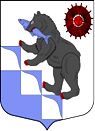 Цели и задачи бюджетной политикиМО «Подпорожское городское поселение»на 2023-2025 годы
Стратегическая приоритизация расходов 

Создание условия для ограничения муниципального долга

Увеличение доходной базы бюджета Подпорожского городского поселения

Повышение эффективности управления бюджетными расходами
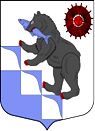 Основы составления проекта бюджета МО «Подпорожское городское поселение»на 2023 год и  плановый период 2024 и 2025 годов:
Статья 184 Бюджетного кодекса  Российской Федерации
Положения Послания Президента Российской Федерации Федеральному Собранию Российской Федерации  от 21 апреля 2021 года
Концепция повышения эффективности бюджетных расходов в 2019-2024 годах (распоряжение Правительства Российской Федерации от 31 января 2019 года №117-р)
Указы Президента Российской Федерации от 12 мая 2012 года № 597, от 07 мая 2018 года № 204, от 21 июля 2020 года № 474
Показатели прогноза социально – экономического развития муниципального образования «Подпорожское городское поселение Подпорожского муниципального района Ленинградской области» на 2023 год и плановый период 2024 и 2025 годов
Основные направления бюджетной и налоговой политики муниципального образования «Подпорожское городское поселение Подпорожского муниципального района Ленинградской области» на 2023 год и плановый период 2024 и 2025 годов
Муниципальные программы
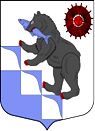 Основные показатели прогноза социально -экономического развития МО «Подпорожское городское поселение»
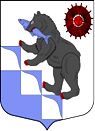 Основные параметры бюджета МО «Подпорожское городское поселение» на 2023 - 2025 годы
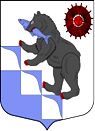 Доходы, поступающие в бюджет МО «Подпорожское городское поселение»
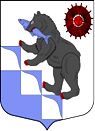 Структура доходов бюджета МО «Подпорожское городское поселение»
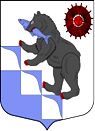 Динамика безвозмездных поступлений из бюджетов других уровней 2022- 2023 гг.
(тыс. руб.)
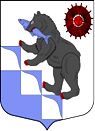 Формирование расходов осуществляется в соответствии с расходными обязательствами, обусловленными установленным законодательством разграничением полномочий, исполнение которых должно производиться в очередном финансовом году за счет средств соответствующих бюджетовКак детализируются расходы?
Программные  расходы
Муниципальные
программы
9 программ
Функциональная структура
8 разделов
Направление средств
Ведомственная структура
Главные распорядители бюджетных средств
1 ГРБС
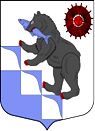 Структура расходов бюджета МО «Подпорожское городское поселение» на 2023 год
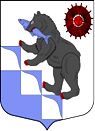 Проект бюджета МО «Подпорожское городское поселение» на 2023 год в разрезе разделов и подразделов классификации расходов
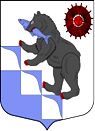 Динамика и структура расходов бюджета, тыс. рублей
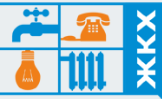 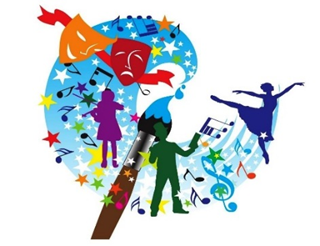 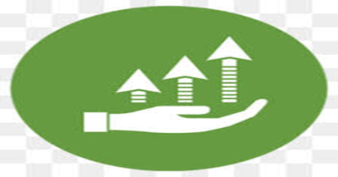 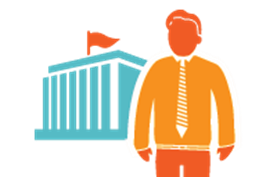 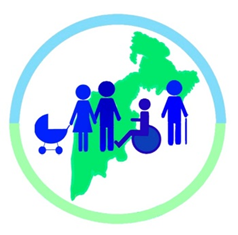 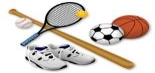 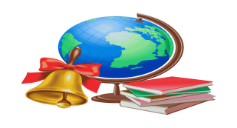 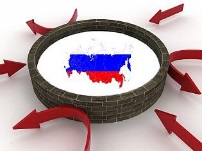 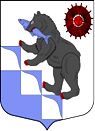 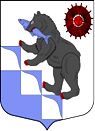 Раздел «Национальная экономика» Общий объем расходов в 2023 году 45850,0 тыс. руб.
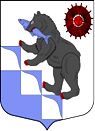 Структура расходов бюджета на 2023 год в программном формате:
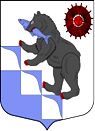 Муниципальная программа «Развитие молодежной политики, физической культуры и спорта в Подпорожском городском поселении»
1400,0 тыс. руб., или 0,6 % от общего объема расходов 				бюджета 	на 2023 год


		



                                                                                                                                                                    (тыс. руб.)
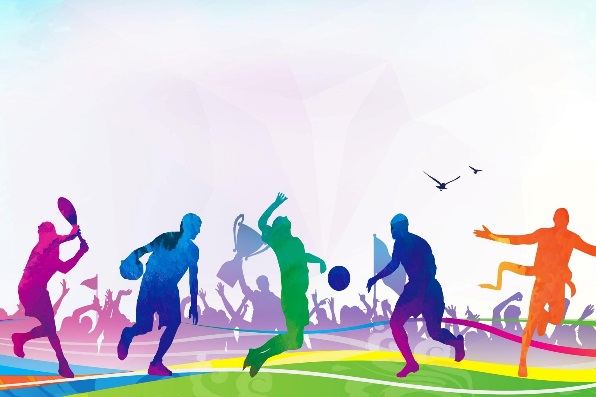 Цели: Развитие потенциала молодежи Подпорожского городского поселения в интересах общества и государства. 
Создание условий для систематических занятий  физической культурой и массовым спортом, приобщение к здоровому образу жизни жителей Подпорожского городского поселения.
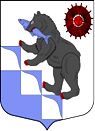 Муниципальная программа «Безопасность Подпорожского городского поселения»
450,0 тыс. руб., или 0,2 % от общего объема расходов 			      бюджета на 2023 год

		

								   




							(тыс. руб.)
Цель: Повышение уровня безопасности жизнедеятельности населения на территории Подпорожского городского поселения.
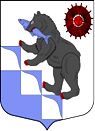 Муниципальная программа«Обеспечение доступным и комфортным жильем граждан на территории Подпорожского городского поселения»
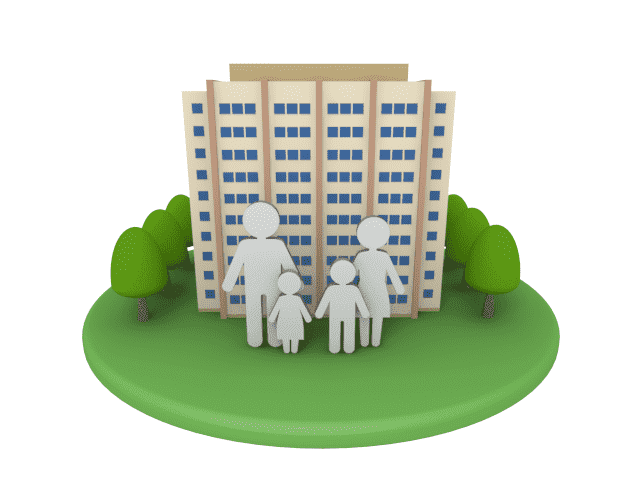 65 104,4 тыс. руб., или 25,7 % от общего объема расходов
		          бюджета на 2023 год







						               (тыс. руб.)
Цели: Обеспечение качественным жильём граждан, проживающих на территории Подпорожского городского поселения.
Формирование доступной среды жизнедеятельности для лиц с ограниченными возможностями.
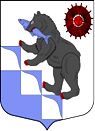 Муниципальная программа «Развитие автомобильных дорог и организация транспортного обслуживания населения в границах МО «Подпорожское городское поселение»
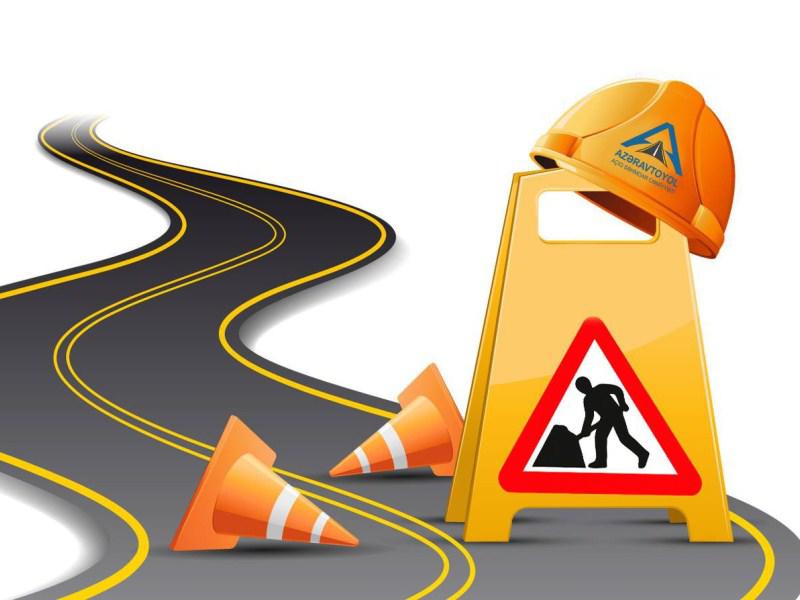 44 750,0 тыс. руб., или 17,7 % от общего объема 				расходов на 2023 год








  						                              (тыс. руб.)
Цели: Обеспечение устойчивого функционирования и
			развития автомобильных дорог для улучшения качества
			жизни населения и транспортной доступности на
			территории МО «Подпорожское городское поселение».
Создание условий для устойчивого и безопасного функционирования пассажирского транспорта, направленного на удовлетворение потребности населения МО «Подпорожское городское поселение» в транспортных услугах.
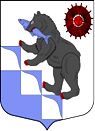 Муниципальная программа «Управление муниципальной собственностью и земельными ресурсами МО "Подпорожское городское поселение»
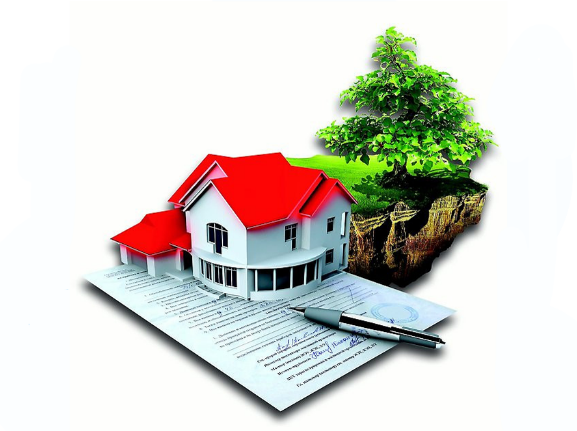 1 250,0тыс. руб., или 0,5% от общего объема расходов 			              на 2023 год







							


							        (тыс. руб.)
Цель: Повышение эффективности управления и
		          распоряжения муниципальной собственностью и
		          земельными ресурсами Подпорожского городского
		          поселения, создание условий для устойчивого развития территории Подпорожского городского поселения, привлечения инвестиций, в том числе путем предоставления возможного выбора наиболее эффективных видов разрешенного использования земельных участков и объектов капитального строительства.
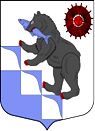 Муниципальная программа«Культура в Подпорожском городском поселении»
44 659,4 тыс. руб., или 17,6 % от общего объема
			 расходов на 2023 год





 							


							(тыс. руб.)
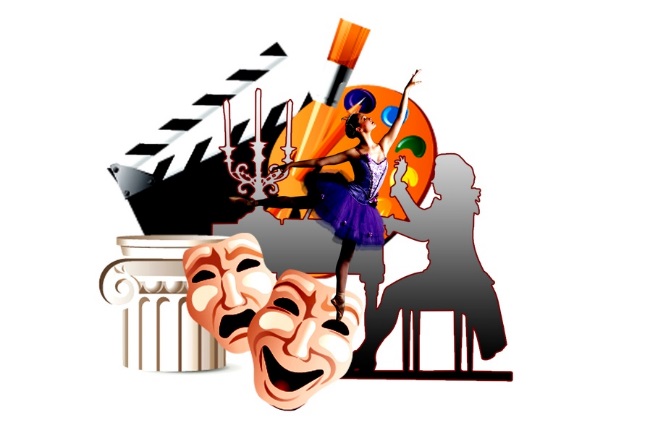 Цель: Повышение обеспеченности населения Подпорожского городского поселения традиционными продуктами отрасли культуры
3 860,0 тыс. руб., или 0,3% от общего объема расходов 				на 2023 год




							

							  (тыс. руб.)
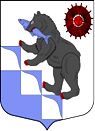 Муниципальная программа«Обеспечение устойчивого функционирования  и развития коммунальной и инженерной инфраструктуры и повышение энергоэффективности Подпорожского городского поселения»
20 000,0 тыс. руб., или 7,9 % от общего объема расходов 
		          на 2023 год








						                           (тыс. руб.)
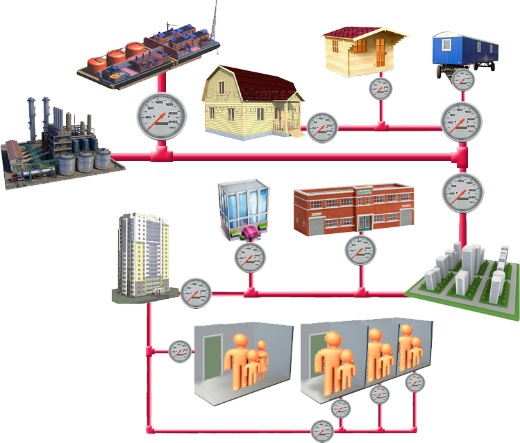 Цели: Улучшение качества предоставляемых жилищно-
		          коммунальных услуг, предоставляемых населению.
		          Предупреждение ситуаций, связанных с нарушением
		          функционирования объектов жилищно-коммунального 		           хозяйства.
Повышение эффективности функционирования работы системы жилищно - коммунального хозяйства МО «Подпорожское городское поселение».
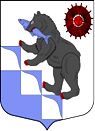 Муниципальная программа«Стимулирование экономической активности в Подпорожском городском поселении»
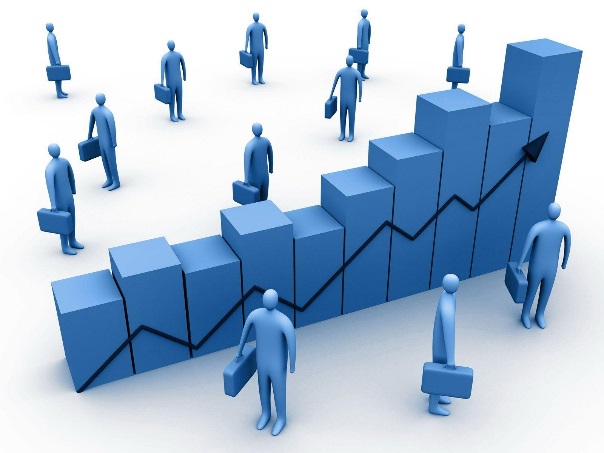 150,0 тыс. руб., или 0,1% от общего объема расходов 
			на 2023 год






							           
							      
						                   (тыс. руб.)
Цель: Создание благоприятных условий для устойчивого функционирования и развития предпринимательства, увеличения его вклада в решение задач экономического развития Подпорожского городского поселения
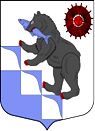 Муниципальная программа«Развитие частей территории и благоустройство МО «Подпорожское городское поселение»
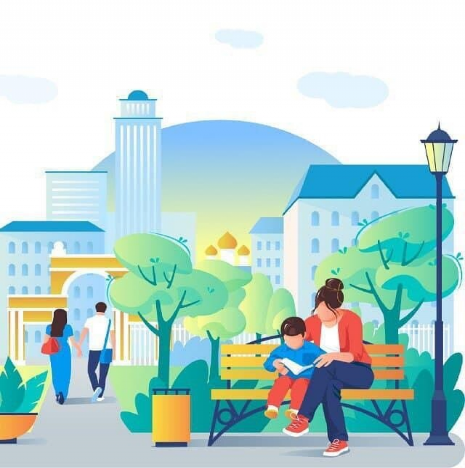 65 627,6 тыс. руб., или 25,9% от общего объема расходов на 2023 год






							           
							      
						


							                      
							                      (тыс. руб.)
Цели: Создание условий для социально-экономического и культурного 		 развития Подпорожского городского поселения;
		 Создание благоприятных и комфортных условий проживания граждан на 		 территории Подпорожского городского поселения;
		 Создание условий для развития иных форм местного самоуправления и 			 социальной активности населения;    
Создание условий для систематических занятий физической культурой и массовым спортом, приобщение к здоровому образу жизни жителей Подпорожского городского поселения; 
Создание условий для реализации стратегической роли культуры как духовно-нравственного основания развития личности, ресурса роста человеческого потенциала, фактора обеспечения социальной стабильности и консолидации общества
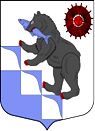 "Бюджет для граждан" в доступной для широкого круга пользователей форме раскрывает информацию о проекте бюджета МО «Подпорожское городское поселение» на 2023 год н на плановый период 2024 и 2025 годов. Разработчиком презентации "Бюджет для граждан" является Комитет финансов Администрации муниципального образования «Подпорожский муниципальный район Ленинградской области».
Контактная информация:Председатель комитета финансов: Акинфова Елена ВладимировнаАдрес: Ленинградская область, г. подпорожье, пр. ленина, 3Телефон (факс)  8(813 65)21417 (21311)Адрес электронной почты:  podporogye@yandex.ruРежим работыс 8-30 до 17-30    пн,вт,ср,чт,птобед с 13-00 до 14-00   Выходные сб,всИнформация  размещена на официальном сайте комитета финансов администрации  муниципального образования «подпорожский муниципальный район ЛЕНИНГРАДСКОЙ ОБЛАСТИ»kf.podadm.ru
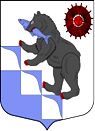 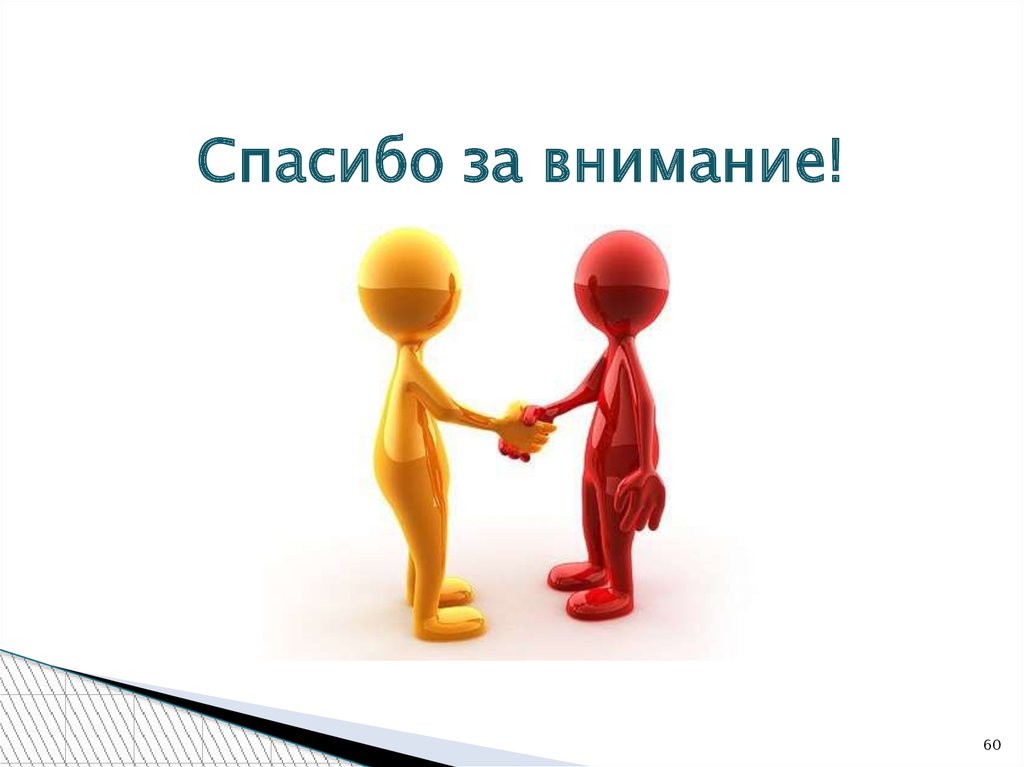